Determining the size of the Dusty Torus in NGC 6418Triana Almeyda
Observational Techniques May 9, 2013
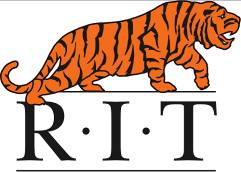 Outline
Introduction/Motivation for Talk
Goal: To observe the time lag predicted by reverberation mapping from the torus of NGC 6418
Background on reverberation mapping
Data/Observations
Analysis
Results
Conclusions
Future Work
Reverberation Mapping
Credit: Michael Richmond
Reverberation Mapping continued
Credit: Michael Richmond
Reverberation Mapping continued
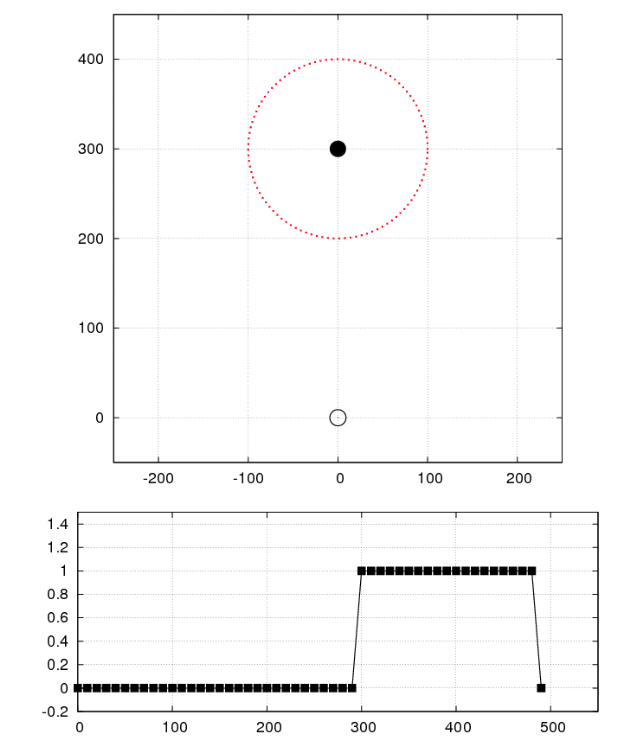 Credit: Michael Richmond
Reverberation Mapping continued
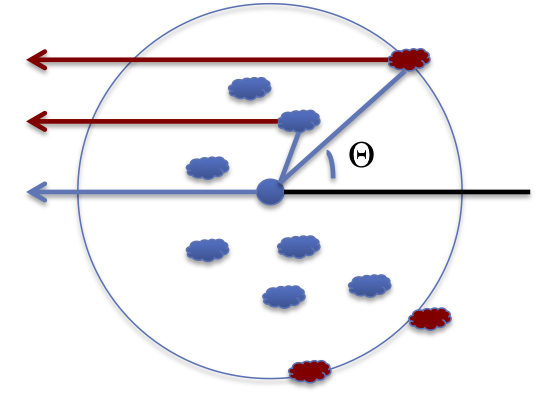 τ=(1-cosθ)r/c



For simplicity:
Assume non-clumpy torus but a thin ring of dust
Will use τ=r/c, to solve for the radius of the torus.
Credit: Billy Vazquez
NGC 6418
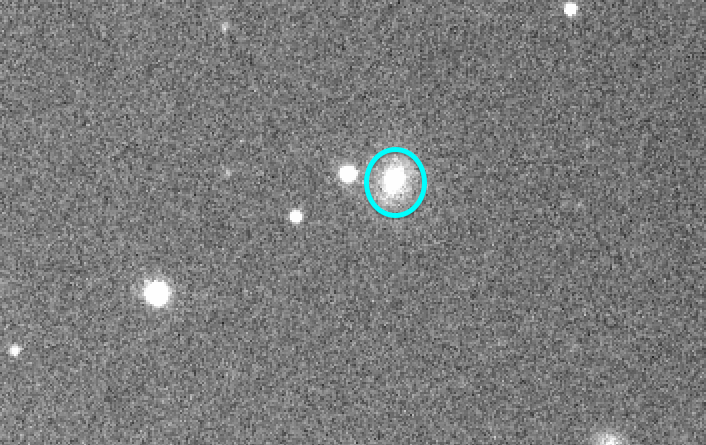 [Speaker Notes: Seyfert 1
Z=0.029
About 119Mpc away]
Data/Observations
Optical (B band)
Liverpool Telescope (2.0m)
Previously calibrated
Southwestern (0.41m)
Previously calibrated
Infrared
Spitzer Space Telescope (0.85m)
Channel 1 and Channel 2 (3.6 and 4.5 microns respectively)
Used Post-BCD
Analysis
Make light curves
Determine time lag centroid and its error
Run flux redistribution code
Interpolates the optical data to Spitzer data
Uses Monte Carlo technique to determine the mean magnitude at each time lag
Calculates linear correlation factor
Make cross correlation plot 
Determine the centroid time lag
Results
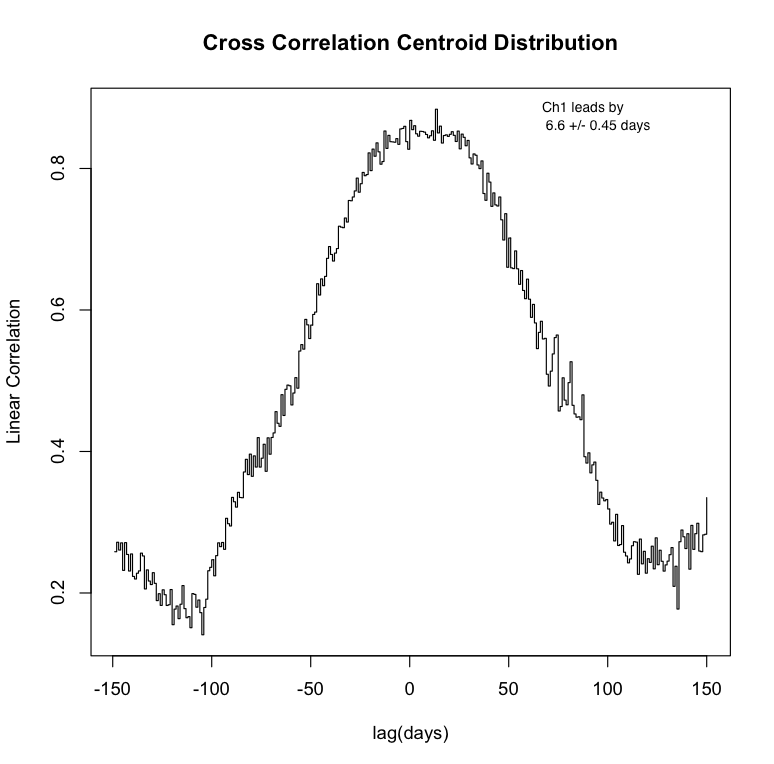 Results
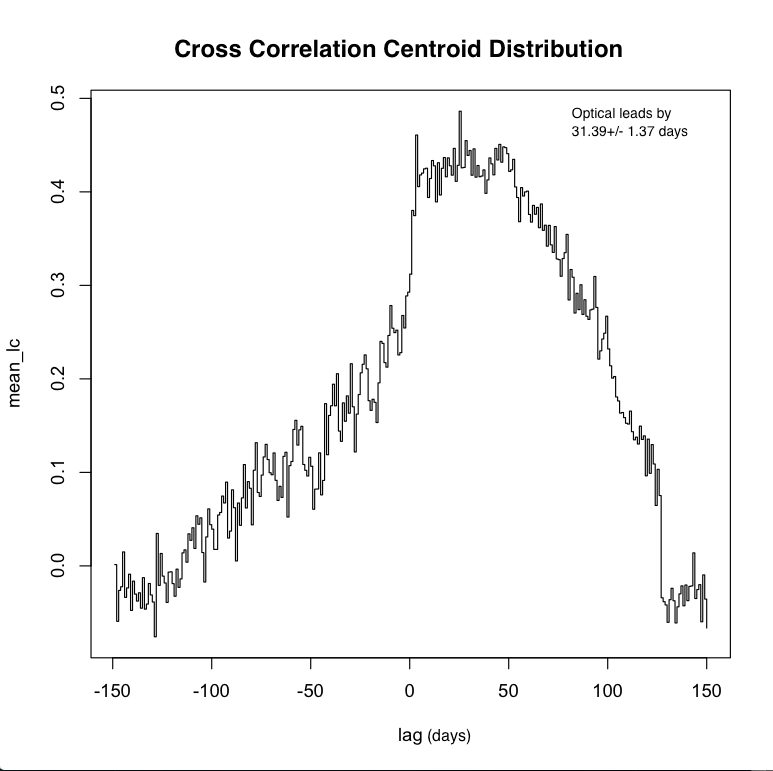 Results
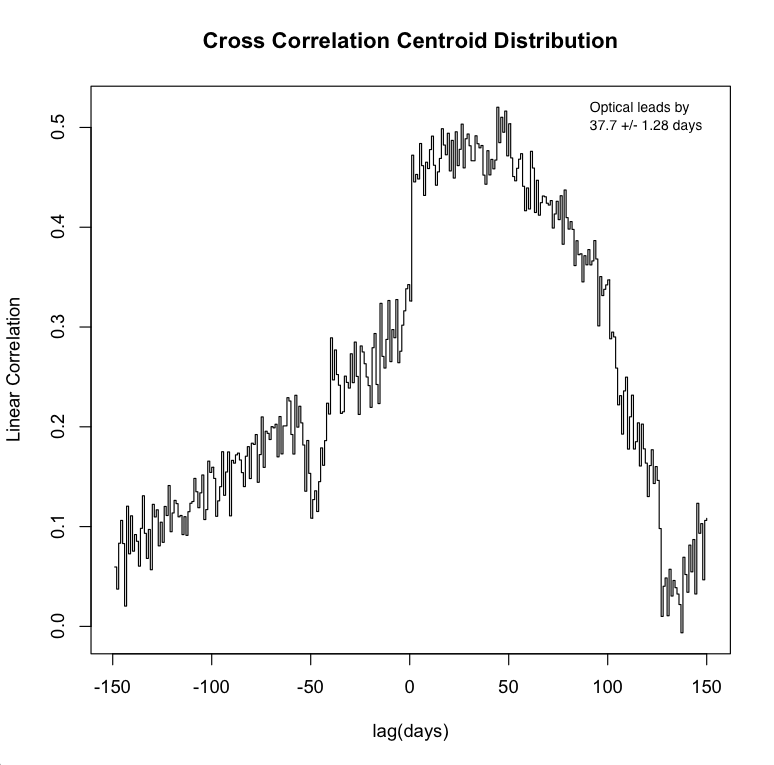 Conclusions
Time lag between Spitzer Ch1 and Ch2 data 6.6 +/- 0.45 days and Δr=0.0055 +/- 0.0004 pc.
Consistent with determined value from Twadelle et al. 2012 of 8.2  +/- 7.3 days and Δr=0.007 +/- 0.006 pc.
Time lag between Spitzer Ch1 and Liverpool
31.4+/- 1.37 days, r=0.026 +/- 0.0012 pc
Time lag between Spitzer Ch2 and Liverpool 
37.7 +/- 1.28 days, r=0.032 +/- 0.0011 pc
Future Work
Obtain better optical data
Run longer simulations 
Redo analysis for Southwestern data
Apply same analysis to already obtained datasets of other AGN